10 Kentucky Education Statistics Every Board Member Should Know
KSBA Winter Symposium
December 3, 2021




Kimber L. Fender
Campbell County Board of Education

Aaron Butler
Kentucky Department of Education
Roughly 6 of every 7 school aged children in Kentucky attends a K-12 public school.
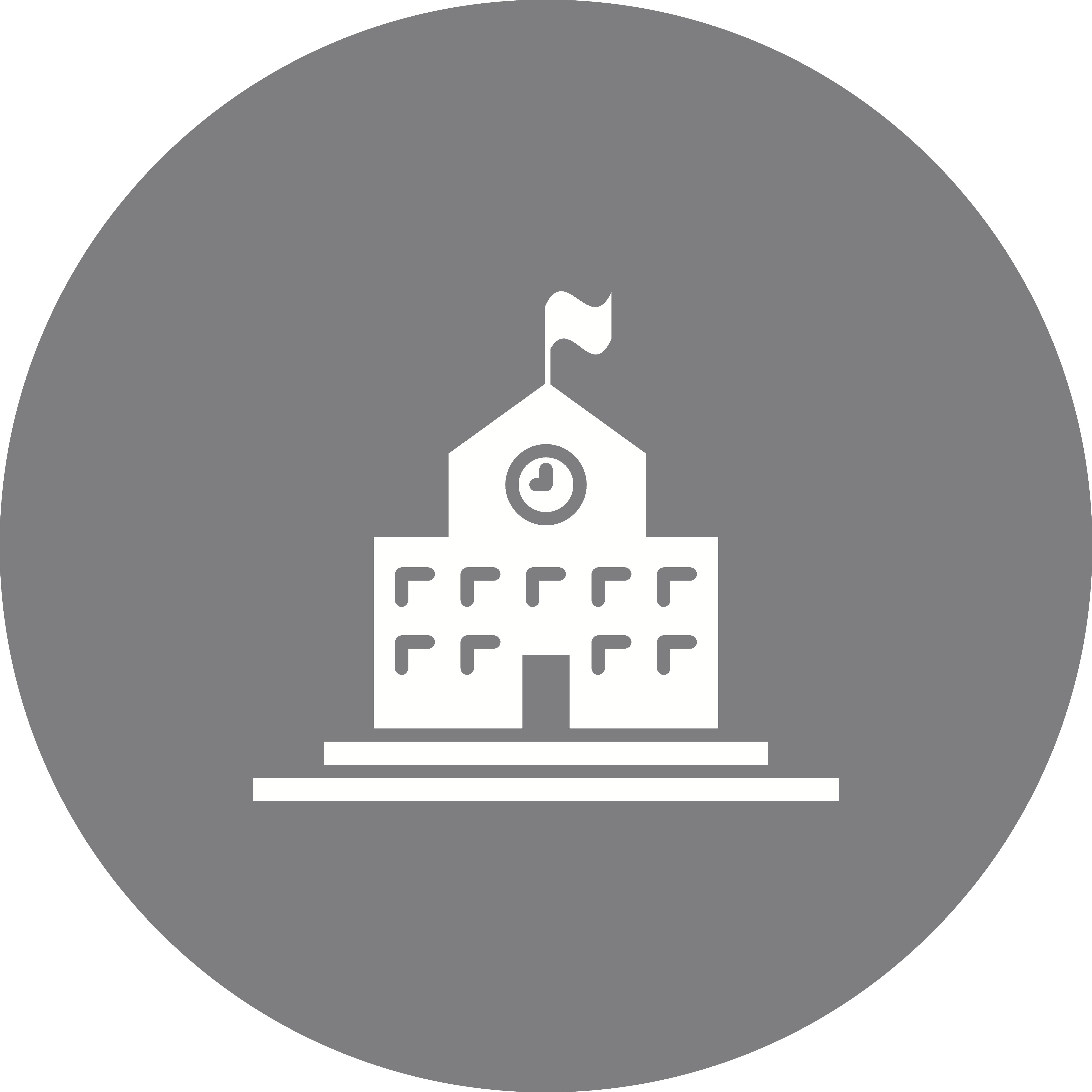 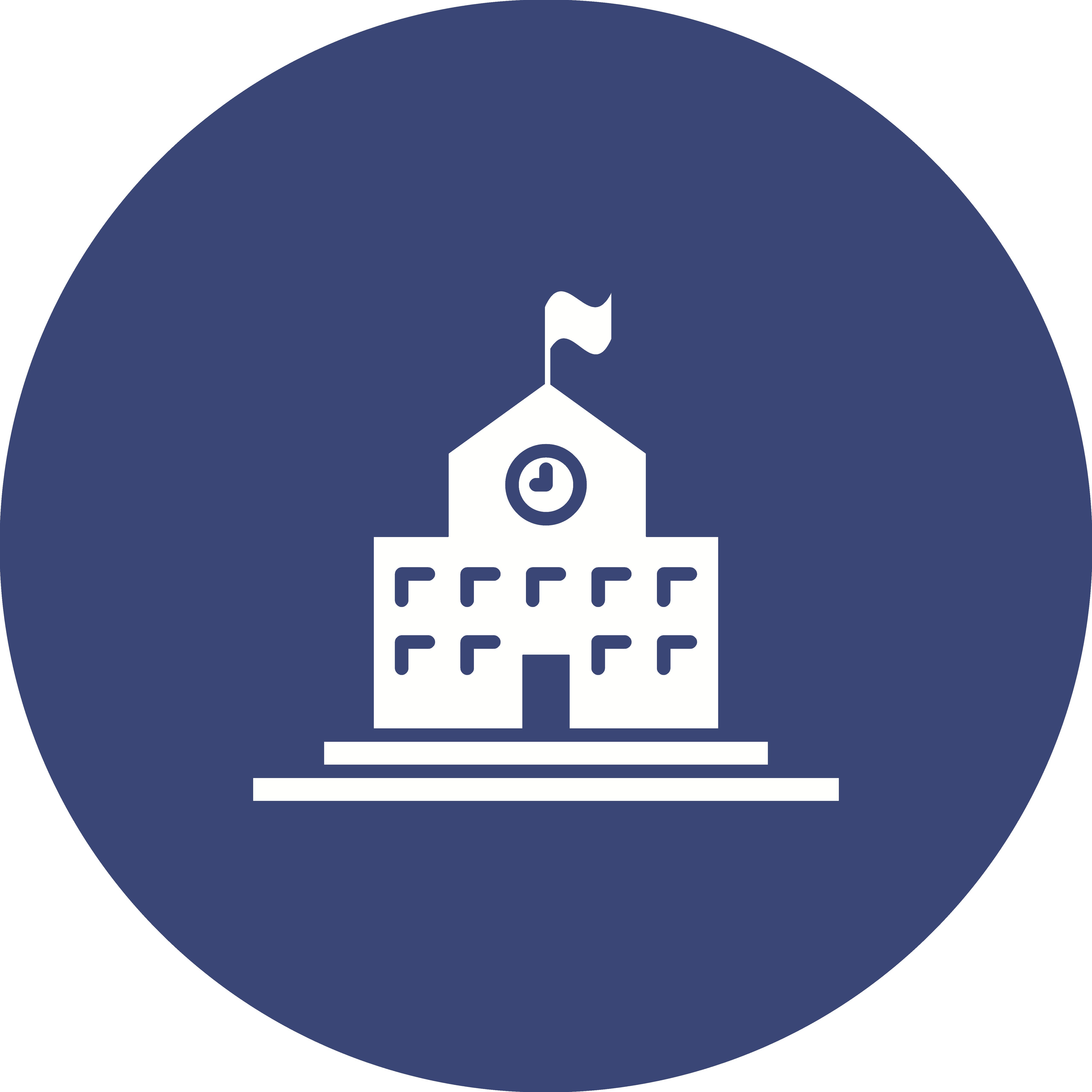 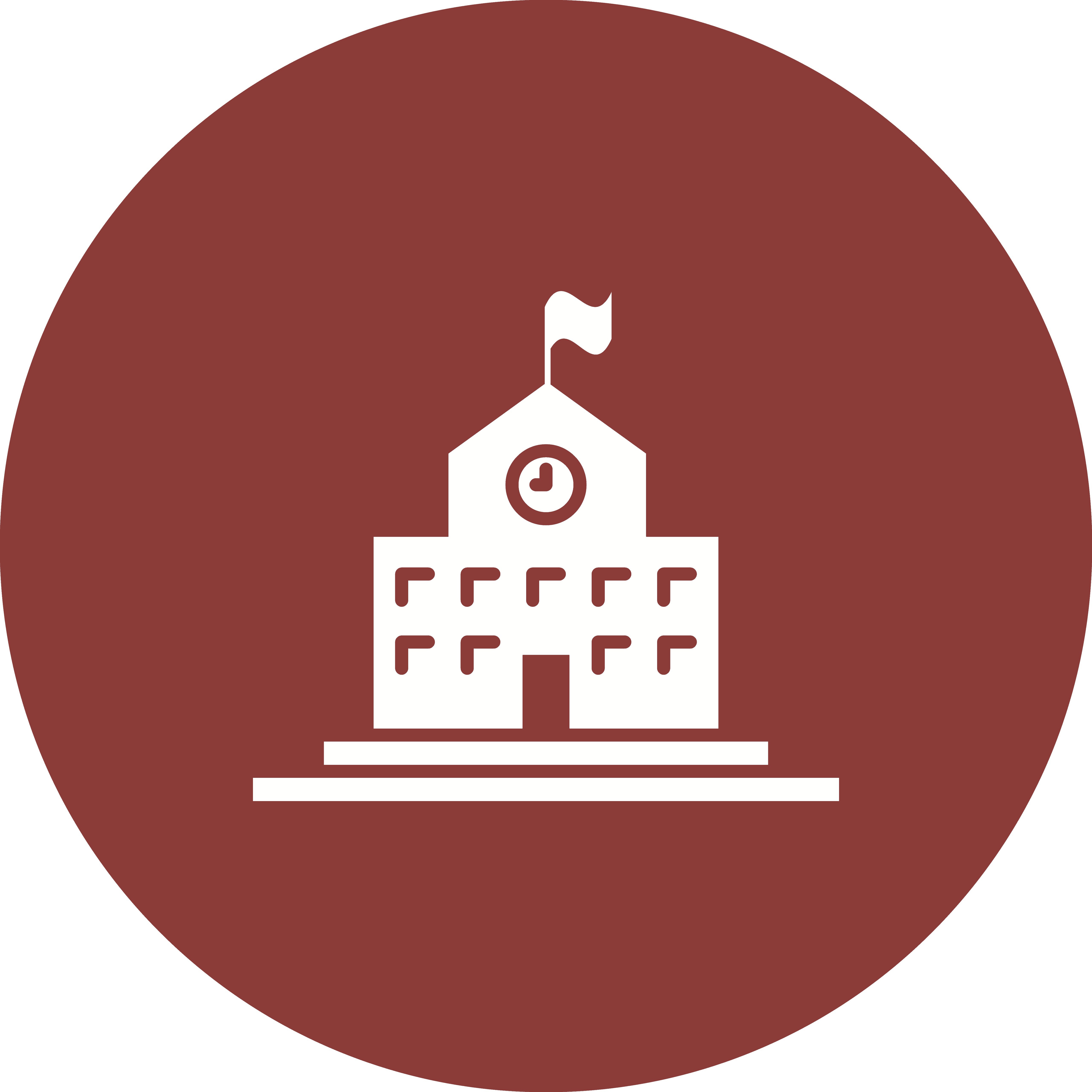 647,987
public school students
70,009
private school students
23,008
homeschool students
Sources: School Report Card, 2021; NCES, 2015; KDE Fast Facts, 2021
Majority of Kentuckians identify as white.
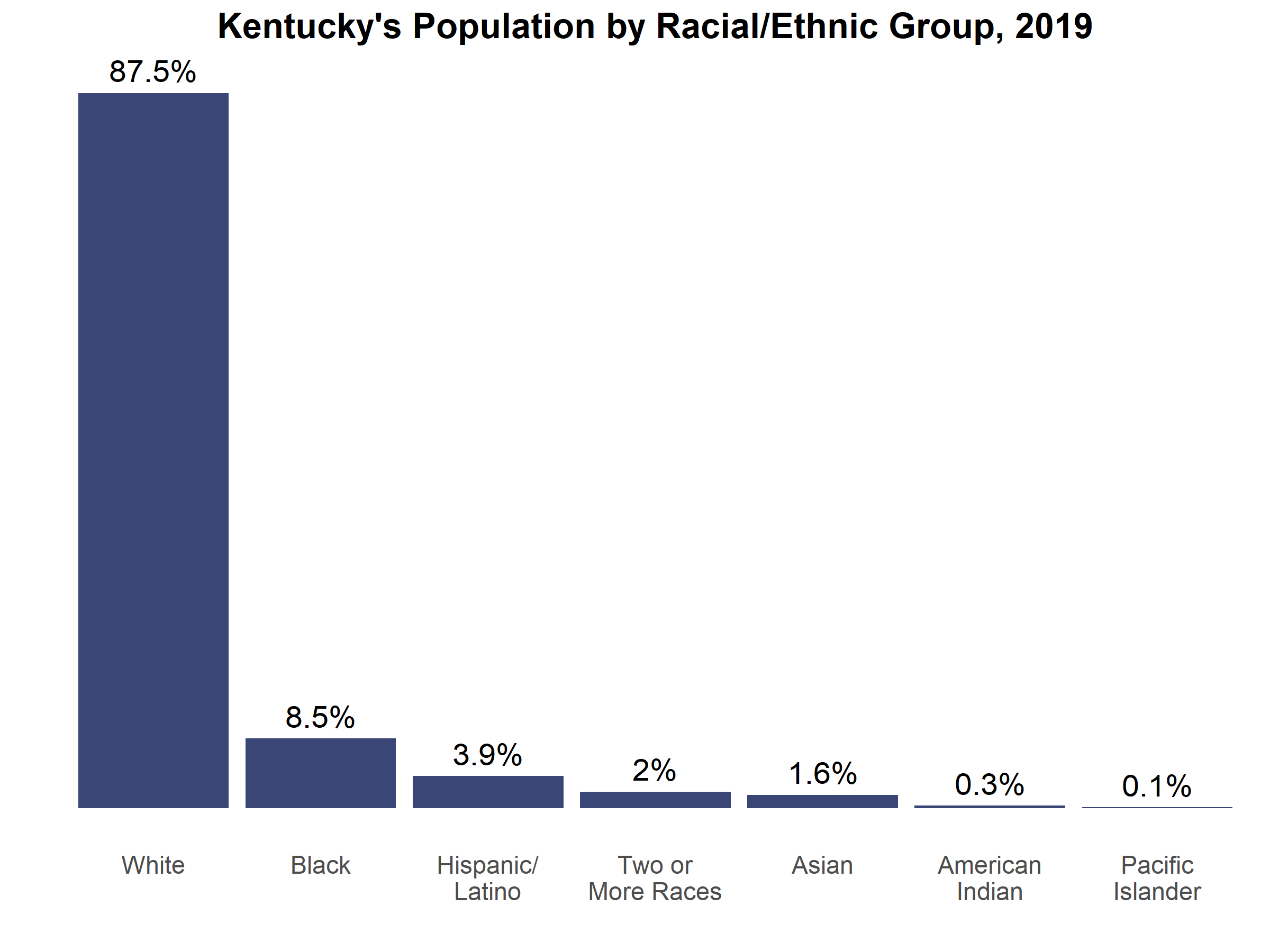 Source: US Census, 2019
Students of color represent 26% of the state's public-school population, whereas teachers of color make up only 5% of the educator workforce.
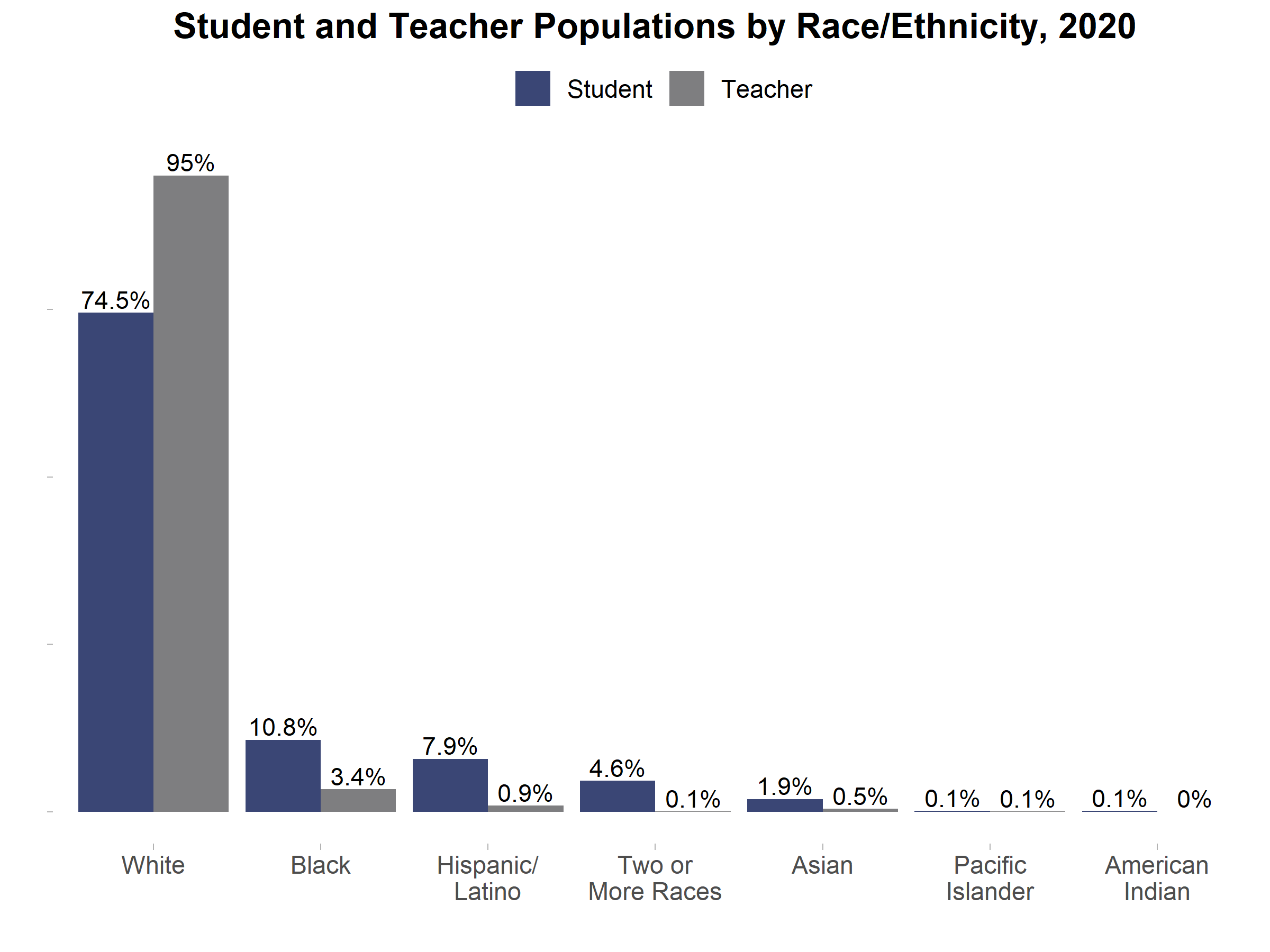 Source: School Report Card, 2021
Kentucky has 120 county school districts and 51 independent school districts, overseeing 1,477 school buildings.
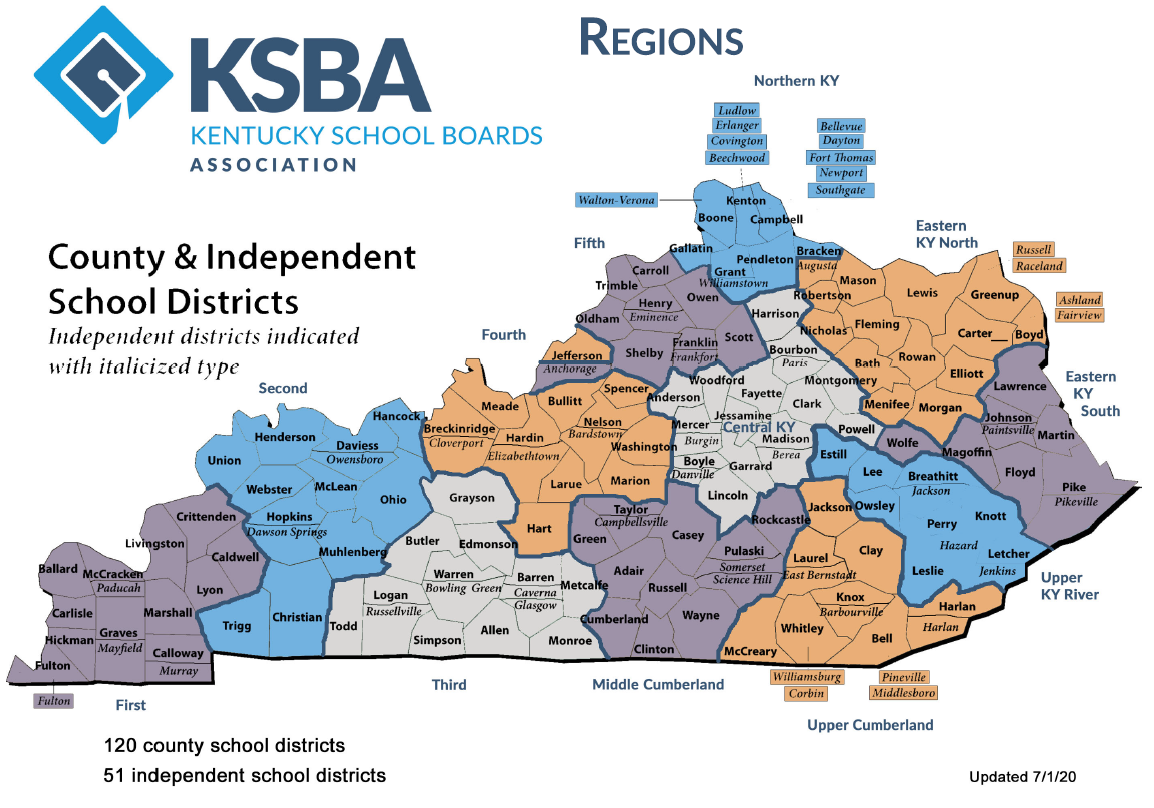 Sources: KSBA, 2020; School Report Card, 2021
386,362 (or 61%) of public-school students are eligible for the federal free or reduced lunch program.
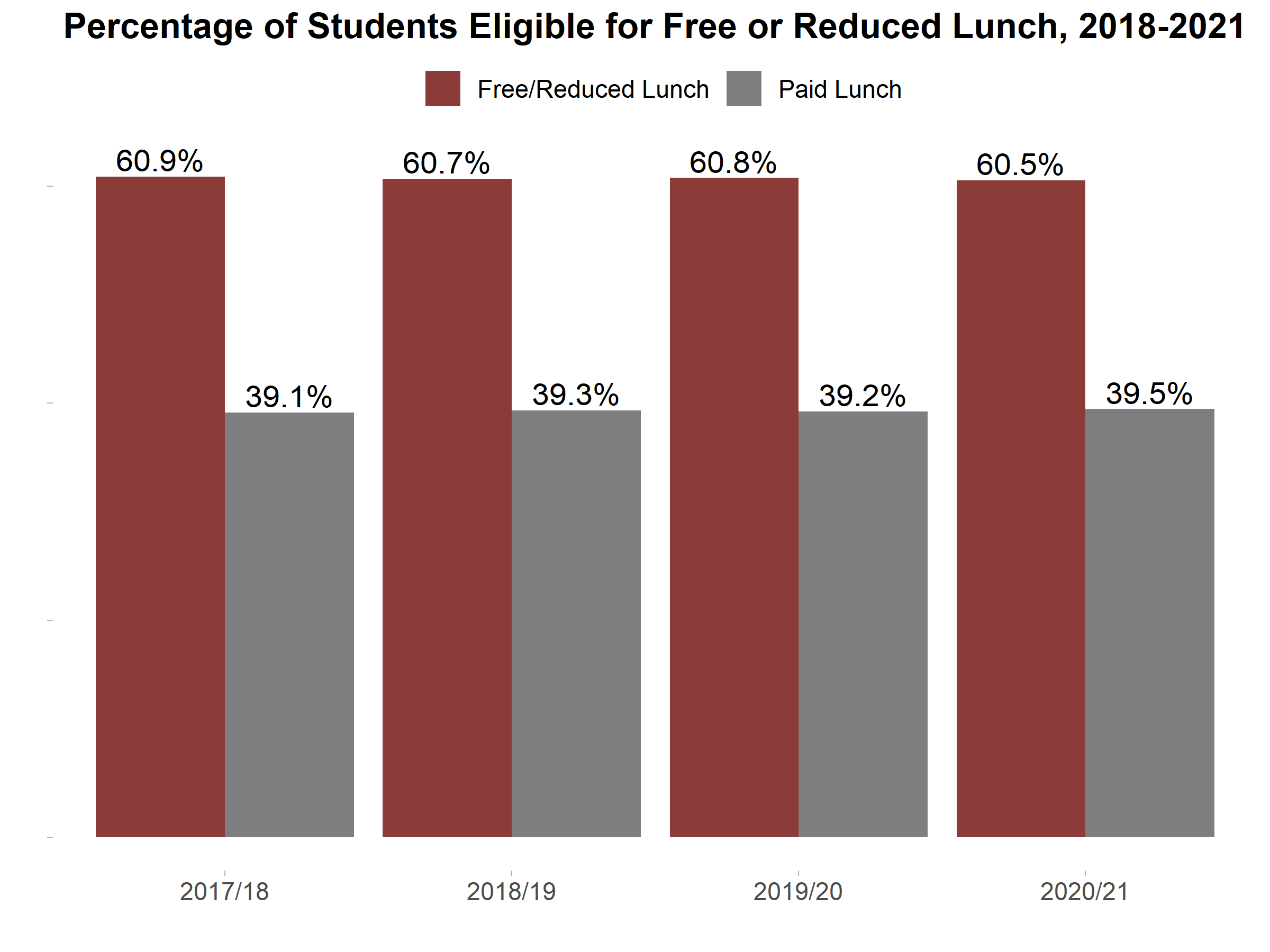 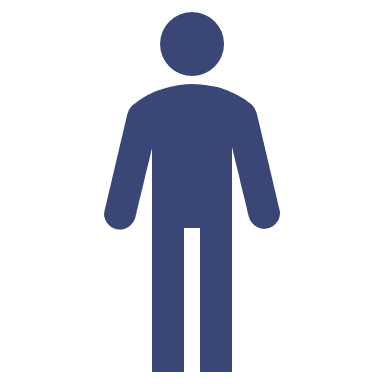 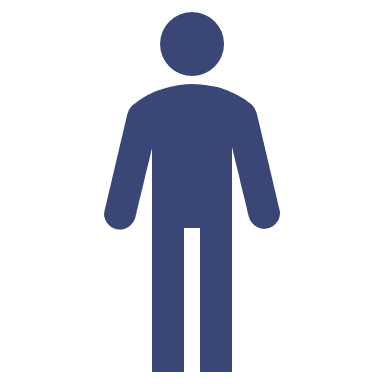 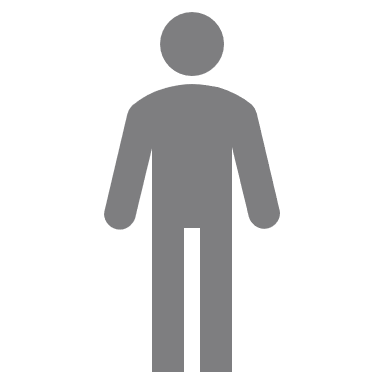 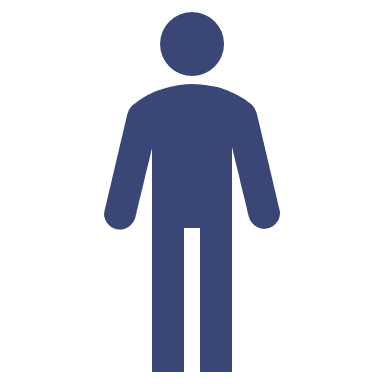 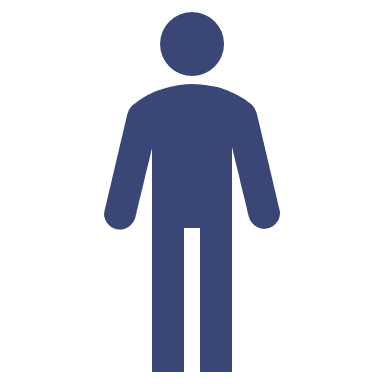 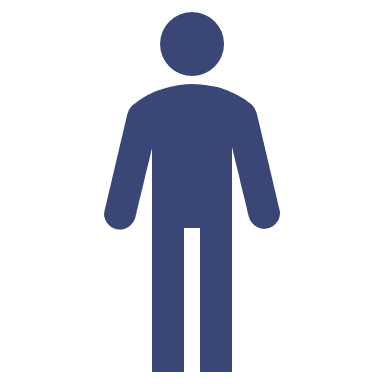 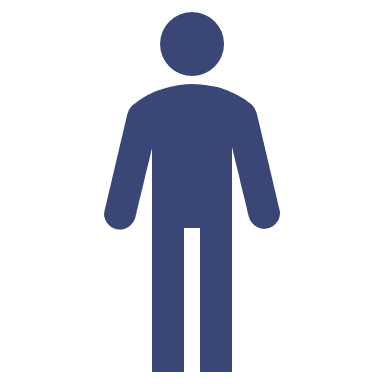 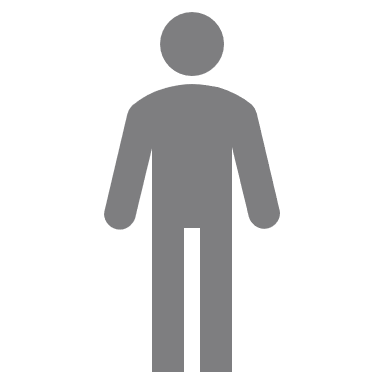 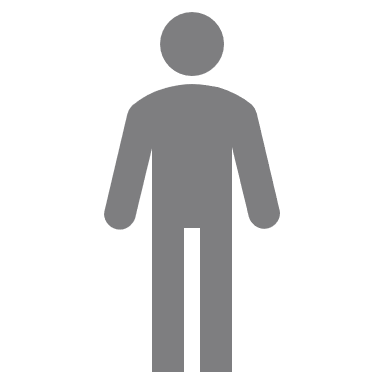 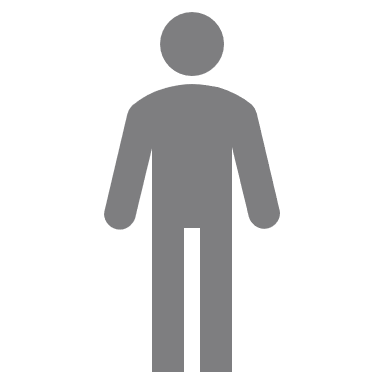 Students eligible for free or reduced lunch program
Source: School Report Card, 2021
While 15,733 children are enrolled in Head Start, there are roughly 50,000 children who are eligible but do not take advantage of the program.
~110,000 3- and 4-year-olds in Kentucky
Source: School Report Card, 2021
1 in 2 Kentucky graduates go on to attend college or university.
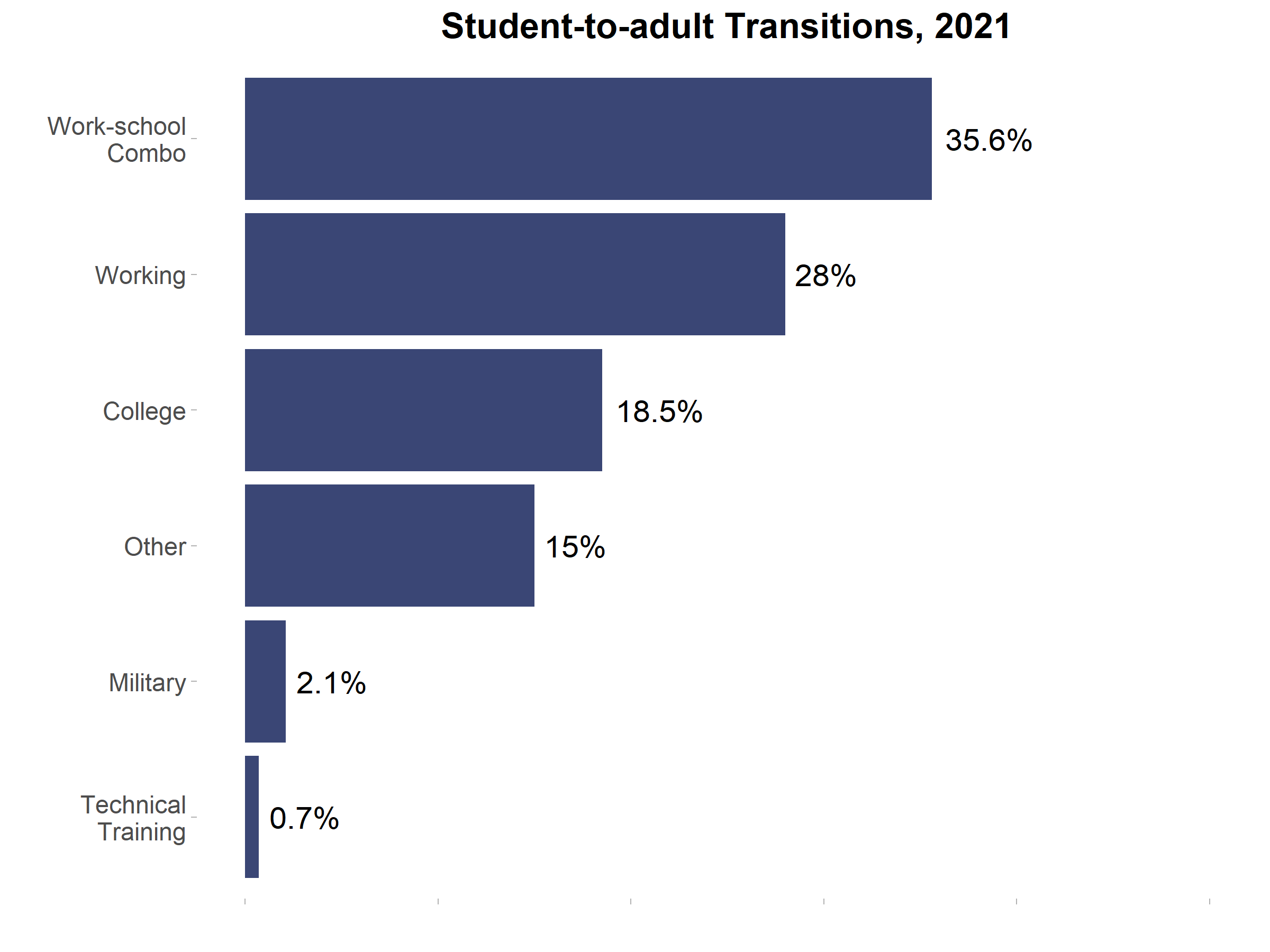 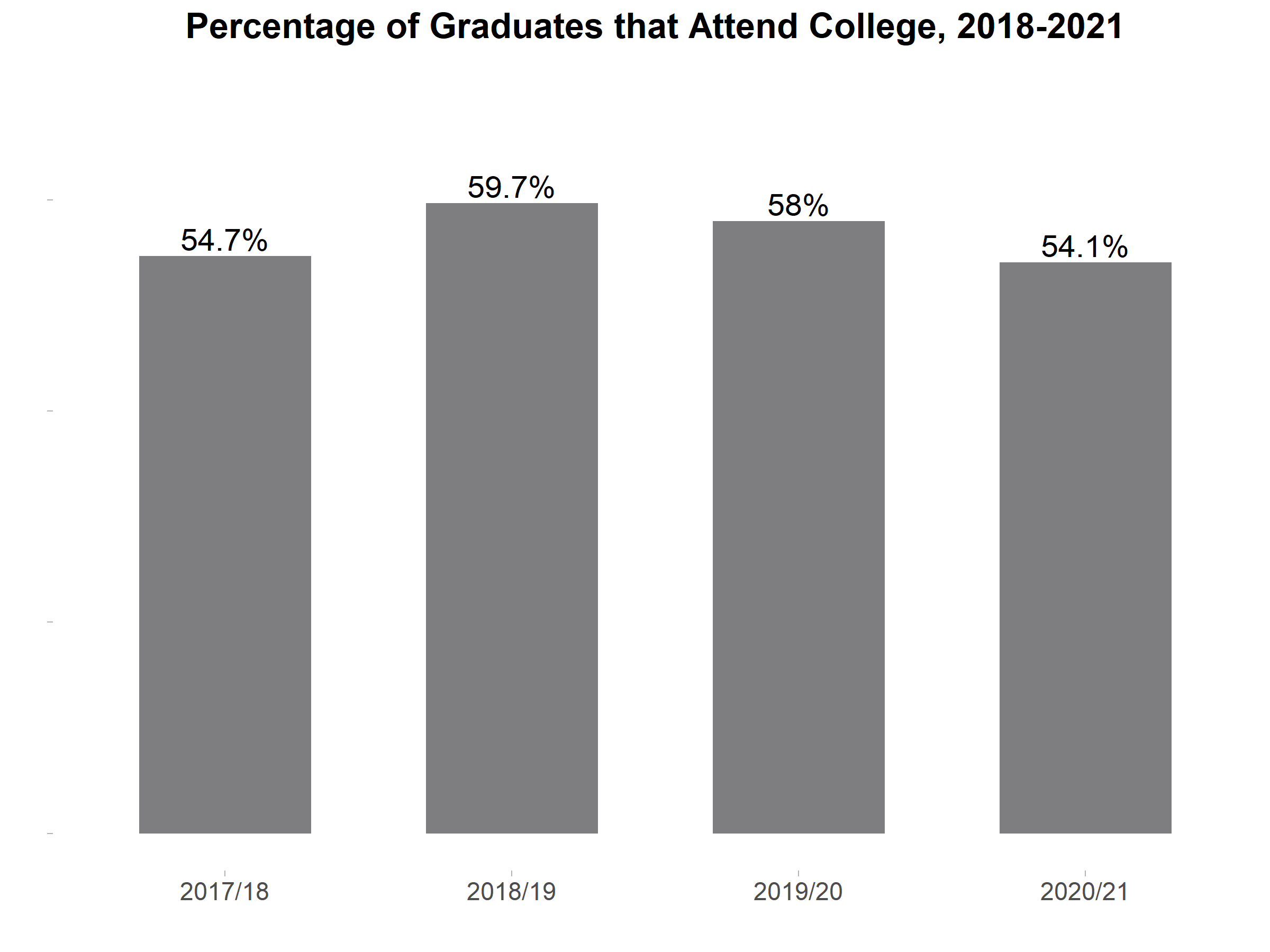 Source: School Report Card, 2021
Statistics vary regarding internet access - between 73% and 98% of Kentucky students have Internet access beyond the school campus.
94% of households have broadband capabilities (Federal Communications Commissions, 2021)
78% of households with internet access (includes cell phone providers) (NCES, 2016)
98% of students with internet access at home (includes cell phone providers) (KDE, 2021)
73% of families reported having reliable internet at home (KDE, 2021)
Majority of districts offer full-day kindergarten.
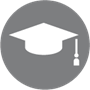 163 districts offer full-day kindergarten
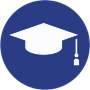 2 districts offer half-day kindergarten
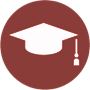 6 districts offer both full- and half-day kindergarten
Source: School Report Card, 2021
There is a $23 million difference between SEEK and local funds.
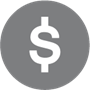 $2,973,696,700 in SEEK funding
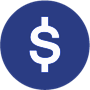 $2,950,117,448 in local funding
Source: School Report Card, 2021
Kentucky spends $14,331 on average for each public-school student.
Source: School Report Card, 2020
We encourage you to explore your own data.
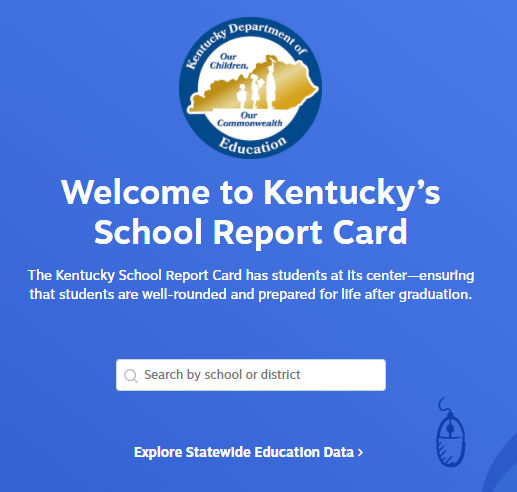 Search by your district.
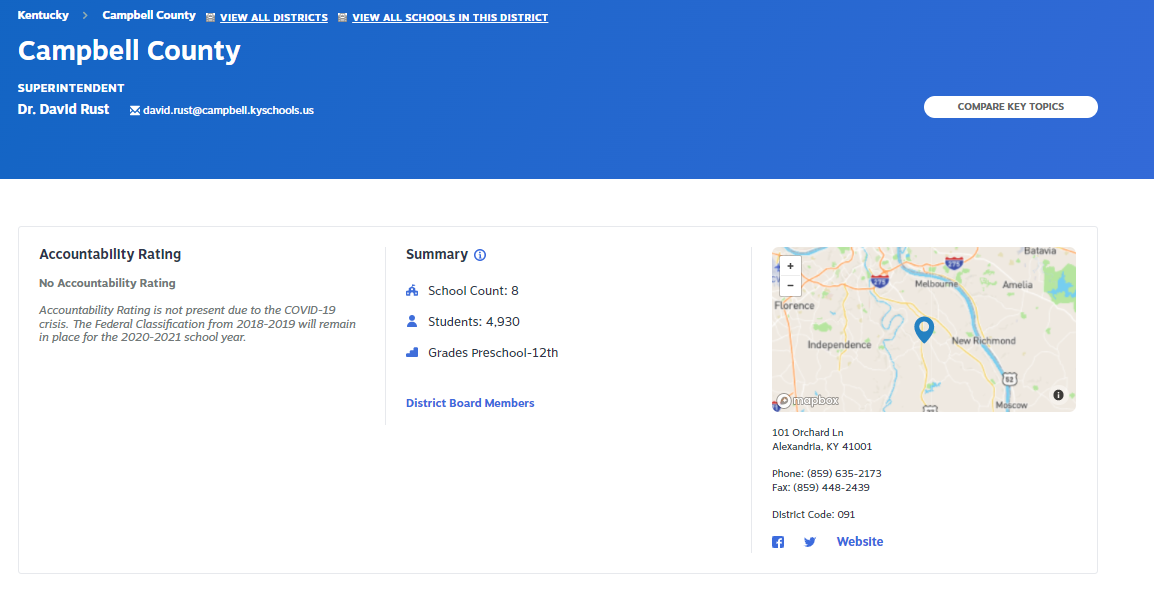 https://www.kyschoolreportcard.com/
Thank you!
Kimber Fender
kimber.fender@campbell.kyschools.us

Aaron Butler
aaron.butler@education.ky.gov